SAĞLIK SOSYOLOJİSİ
1
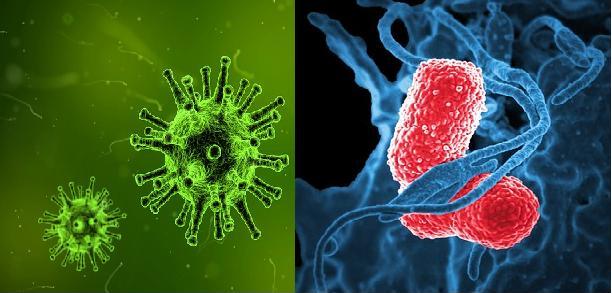 ETİYOLOJİ VE EPİDEMİYOLOJİ
Psk. Dr. Sabâ Yalçın
2
Etiyoloji
Tıbbi bir terim olarak belirli bir hastalığın arkasındaki nedeni belirtir. 
Etiyoloji kelimesi, “neden” anlamına gelen “aitia” Yunanca sözcüğünden gelir.
3
Bir hastalığın etiyolojisini bulmak oldukça önemlidir. Çünkü etiyolojiyi ortadan kaldırmak (tedavi etmek) hastalığı tedavi etmek anlamına gelir. Örneğin bir infeksiyonda, kültür yaparak hastalığa neden olan bakterinin tipini tespit etmek, o bakteriye özel antibiyotik verebilmemizi sağlar.
Bir hastalığın etiyolojisinin bilinmesi, önleyici tedbirlerin alınabilmesini sağlar. Örneğin bulaşıcı hastalıklara karşı aşılama.
4
Etiyoloji ve Patogenez İlişkisi
Bir hastalığın patogenezi, hastalık oluşurken meydana gelen biyolojik (ve de patolojik) değişimlerdir. 
Yani etiyoloji hastalığın neden geliştiği (sebebi), patogenez ise nasıl geliştiği ile ilgilidir.
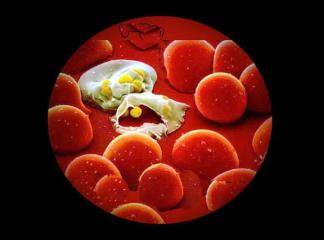 5
Tıp Etiyolojisi
Genellikle, bir şahsın semptomları olduğu zaman, doktor semptomların etiyolojisini belirlemeli ve belli bir durum veya hastalıkla en iyi uyuşan bir kategoriye yerleştirmelidir. 
Tıbbi öykü, fizik muayene, röntgen veya laboratuvar değerlendirmesinin bir kombinasyonu genellikle hastanın semptomlarının nedeni olarak belirli bir etiyolojiye neden olur.
6
Bir hastalığın etiyolojisi (nedeni), intrinsik (hastanın kendinden) ya da ekstrensek (ekstrinsik, dış etkiler nedeniyle) olabilir. 
Ekstrensek etkiler de cansız varlıklar ya da canlı varlıklar nedeniyle oluşur. 
Hastalığın sebebi bilinemiyorsa, o zaman da bu hastalığın nedeninin idiopatik olduğu söylenir.
7
Yasal Etiyoloji
Tıbbi muayene ve patologlar bir kişinin ölüm nedenini belirlemelidir. 
Ayrıca öykünün nedenini belirlemek için öykü, fizik muayene, röntgen ve kan testleri de kullanıyorlar. 
Doktorlar, nedenselliğin bazen karmaşık olduğunu buldukları gibi, tıbbi incelemecilerin bir ölümün arkasındaki gerçek etiyolojiyi anlamak için daha fazla araştırma yapmaları gerekebilir.
8
Epidemiyoloji
Hastalıkların dağılımının, nedenlerinin saptanması ile bunların teşhis, tedavi ve önlenmesi için uygun yöntemlerin belirlenmesine yarayan araştırma tekniklerini inceleyen bilim dalıdır. 
Toplumda sık görülen hastalıkların nedenlerini ve dağılımlarını inceler.
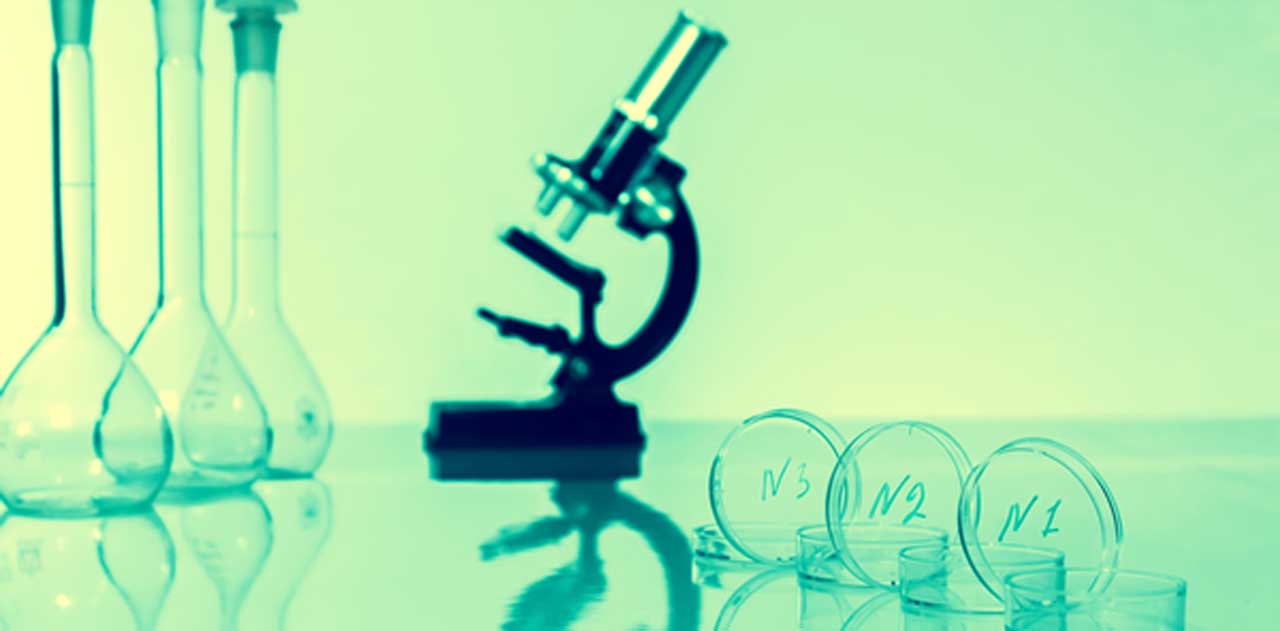 9
Önceleri daha çok enfeksiyon hastalıklarının dağılımını, nedenlerini ve bulaşma yollarını bulmaya yönelik olarak kullanılan epidemiyolojik çalışmalar 1950'li yıllardan itibaren kronik hastalıklara (kanser, diyabet vb.) yönelik olarak da kullanılmaya başlanmıştır.
10
Epidemiyolojinin Amaçları
Sağlık olaylarının toplumdaki dağılımını incelemek
Risk popülasyonunu belirlemek
Hastalığın  sebebini ve doğal seyrini belirlemek
Hastalığın önlenmesi, korunma ve kontrolü için stratejiler geliştirmek
Hastalıklar karşısında halk sağlığı bilincini artırmak
11
Epidemiyolojinin esas amacı;“toplumların sağlığını korumak ve yükseltmektir”
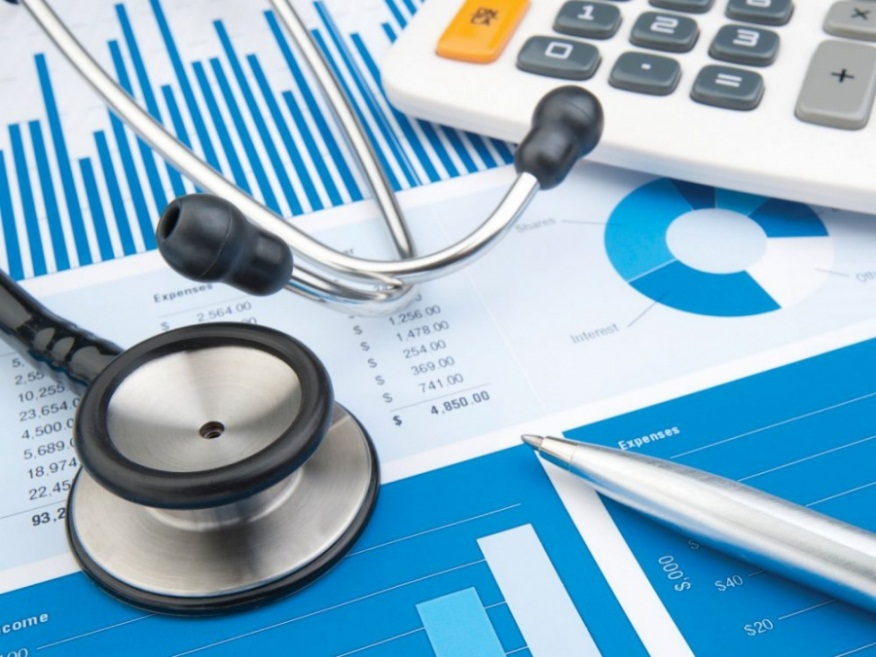 12
Epidemiyolojik incelemelerde kişi, yer ve zaman değişkenlerini birbirinden bağımsız ve soyut kavramlar olarak değerlendirmek olanaksızdır. 
Bu değişkenler birbiri ile yakından ilişkilidir.
13
Epidemiyolojinin Sınıflaması
1. Gözlemsel Çalışmalar
Tanımlayıcı (destkriptif) çalışmalar
Analitik (çözümleyici) çalışmalar (neden-sonuç ilişkisini araştırır)
Vaka-Kontrol
Kesitsel
Kohort
14
2. Deneysel Çalışmalar 
Tedavi ve koruma amaçlı müdahalelerdir
Klinik araştırmalar
Saha çalışmaları
Toplum taramaları
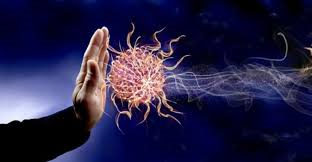 15
3. Metodolojik Çalışmalar
Testlerin tanı koymadaki geçerliliğini ölçen çalışmalar
Gözlemciler arası veya gözlemci içi güvenirlik tutarlığını ölçen çalışmalar
Yöneylem çalışmaları
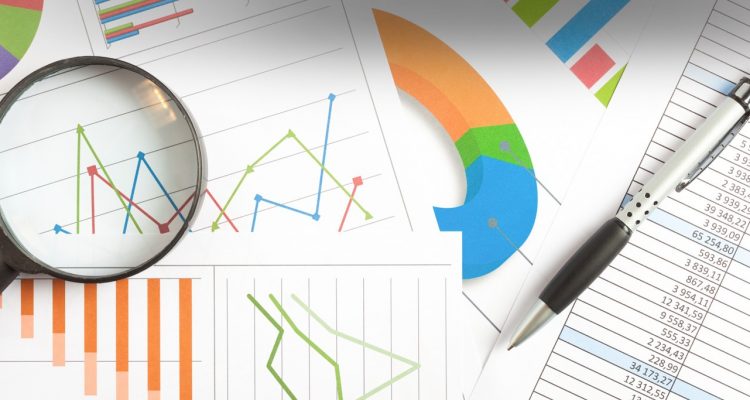 16
Tanımlayıcı Epidemiyolojik Araştırmalar;
Bir toplum grubunda herhangi bir sağlık probleminin veya olayın sıklığını belirlemek,
Bu sağlık Probleminin kimlerde, nerede ve ne zaman görüldüğünü saptamak,
Bu bilgiler doğrultusunda bu sağlık problemi ile sağlık problemine neden olabilecek faktörleri ortaya çıkarmak amacı ile planlanan epidemiyolojik araştırmalardır.
Bu tip araştırmalar için başlıca veri kaynakları nüfus kayıtları, hastane kayıtları ve kişisel sağlık fişleri gibi düzenli tutulan kaynaklardır.
17
Çözümleyici Epidemiyolojik Araştırmalar (Analitik Epidemiyolojik Araştırmalar)
Bu tip araştırmalarda amaç herhangi bir sağlık problemi ile bu sağlık problemine neden olduğu düşünülen sebep arasındaki ilişki hipotezinin ispatlanmasıdır.
Bu hipotez genellikle tanımlayıcı epidemiyolojik araştırmalar sonucu ortaya atılmakta olup çözümleyici epidemiyolojik araştırmalar ile ispatlanmaya çalışılmaktadır.
18
Kesitsel Araştırmalar;  
Belirli bir toplumda belirli bir zamanda bir sağlık problemi veya sağlık ile ilişkili bir olayın  sıklığını belirlemek için yapılır.
Prevalans Araştırmaları da denmektedir.
Bu tip araştırmalar genellikle toplumda bir sağlık probleminin boyutunu ortaya çıkarmak veya yeni bir teşhis yönteminin değerlendirilmesi için kullanılan yararlı araştırmalardır.
19
Kesitsel araştırmalar genellikle belli bir bölgedeki tüm toplum üzerinde veya belli bir sağlık problemi açısından yüksek risk taşıyan belli gruplar üzerinde uygulanabilmektedir.
Kesitsel araştırmalar zaman ve ekonomik yönden tasarruf sağlamak amacı ile tüm toplum yerine bu toplumdan seçilen ve toplumu kalitatif ve kantitatif açıdan temsil edebilme yeteneği olan bir örnek üzerinde yapılmaktadır.
20
Vaka Kontrol Araştırmaları;
Herhangi bir sağlık problemi ile bu sağlık problemine neden olan faktörler arasındaki ilişkileri inceler.
Belli bir sağlık problemine sahip olan bireylerden oluşan bir grup (vaka grubu) ile bu sağlık problemine sahip olmayan bireylerden oluşan sağlıklı grup (kontrol grubu) oluşturulur.
21
Daha sonra her iki grupta bu sağlık problemine sebep olduğu düşünülen nedenin ne boyutta bulunduğu belirlenerek vaka ve kontrol gruplarında bu nedenin boyutu açısından bir fark olup olmadığı araştırılır.
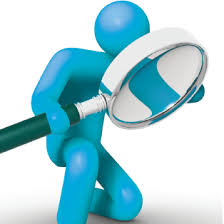 22
Kohort Araştırmaları;
“İnsidans” veya “Prospektif araştırmalar” olarak da adlandırılır.
Sözlük anlamı: “Belli bir özellik açısından benzer olan bireylerden oluşan grup” olarak tanımlanır.
Herhangi bir sağlık problemi ile bu sağlık problemine neden olabileceği düşünülen sebep arasındaki ilişkiyi saptamak amacı ile planlanan çözümleyici epidemiyolojik araştırmalardır.
23
Prevalans Hızı: 
Herhangi bir anda ya da belirli bir sürede, bir toplumda bulunan eski ve yeni olguların sayısının aynı toplumda o hastalık için risk altında bulunan kişi sayısına bölünmesiyle hesaplanır.
Belirli bir zaman aralığında mevcut bulunan toplam olgu sayısı
x  Katsayı
Prevalans Hızı =
Aynı sürede bu hastalığın incelendiği toplam nüfus
24
İnsidans ile prevalans arasındaki temel fark; Prevalansta hastalığın başlangıç zamanının bilinmesine gerek olmamasıdır.
İş Kazası İnsidansı Hızı; Belirli bir Sürede toplam kaza sayısının; Aynı sürede risk altındaki ortalama  işçi sayısına bölünüp, 100 ile çarpılması ile bulunur.
İş Kazası Ağırlık Hızı; Kaza nedeniyle kaybedilen toplam iş gününün, aynı süredeki toplam çalışma saatine bölünüp 1000 ile çarpılması ile bulunur.
25
İnsidans Hızı
Bir toplumda belirli bir sürede meydana gelen yeni olguların sayısının, risk altındaki topluluğun sayısına bölünmesiyle hesaplanır. 
Belirli bir zaman diliminde sağlıklı kişilerin bir hastalığa yakalanma sıklığını ifade eder.
26
https://doktorumnedio.com/virusler/bakteri-ve-virus-arasindaki-farklar-nelerdir/
https://www.sifalibitkilerim.com/hastaliklar/etiyoloji-ve-patogenez.html
https://www.tech-worm.com/epidemiyoloji-nedir/
http://www.dumlupinar.edu.tr/index/duyuru/893/klinik-epidemiyoloji-ve-temel-istatistik-kursu
https://www.fitekran.com/otoimmun-hastaliklar-neden-belirti-tedavi/
https://www.fokusakademi.com.tr/arastirma-yontemleri-egitimi.html
https://twitter.com/hipotezresearch
27